COADMINISTRAÇÃO DE NANOPARTICULA CONTENDO RAPAMICINA E A ENZIMA L-ASPARAGINASE COMO ESTRATÉGIA PARA EVITAR FORMAÇÃO DE ANTICORPOS ANTI-ASPARAGINASE
Discente: Henrique Pellin Biasoto
Orientadora: Profa. Dra. Gisele Monteiro
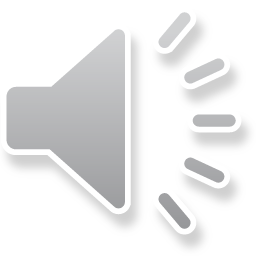 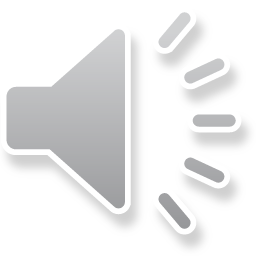 L-asparaginase
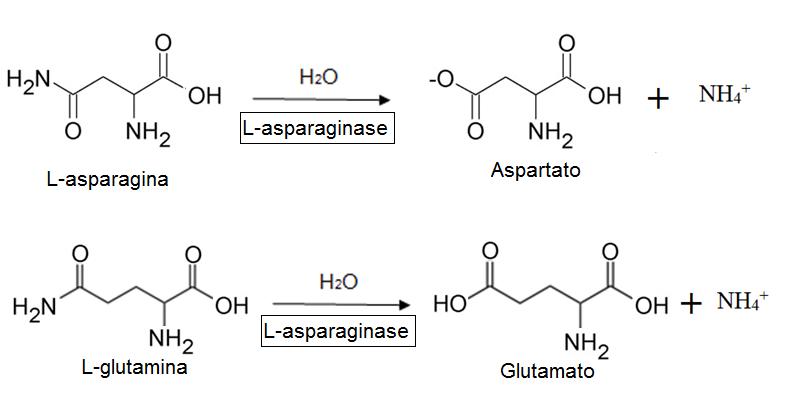 Reação catalisada pela ASNase. Adaptado de NARTA et al., 2001.
Utilizada na maioria dos protocolos de tratamento da Leucemia Linfoide Aguda
L-asparaginase no contexto da Leucemia Linfoide Aguda (LLA)
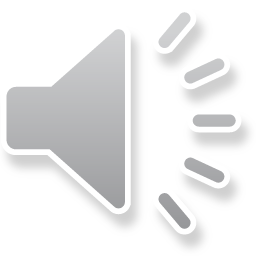 As linhagens celulares da LLA que não expressam a enzima Asparagina sintetase (ASNS) dependem da asparagina do meio extracelular para crescimento e sobrevivência (HAMERSCHLAK, 2008).
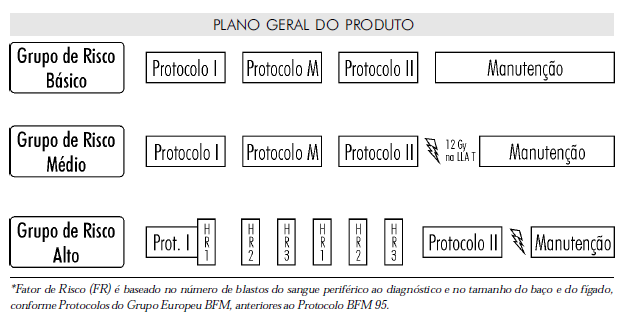 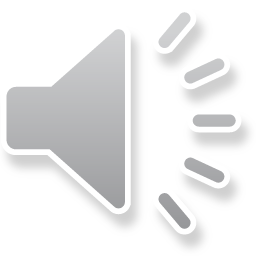 L-asparaginase como um biofármaco
L-asparaginase como um biofármaco
Aprovadas apenas a Spectrila® e a Oncaspar® pela ANVISA. 
Origem bacteriana, causa problemas imunogênicos.
Inativação silenciosa por formação de anticorpos.
Reação cruzada entre formulações.
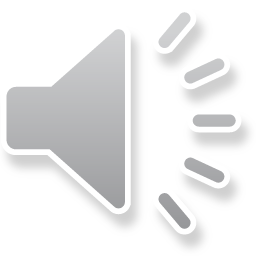 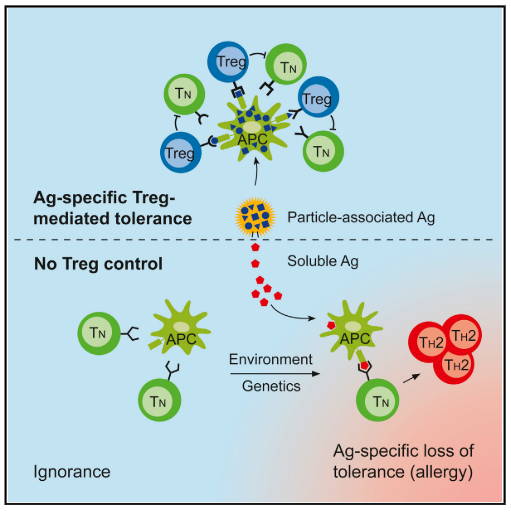 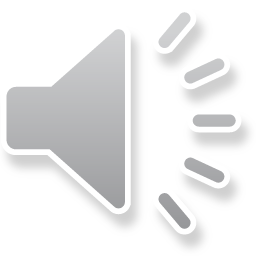 Bacher et al., 2016
SVP-R
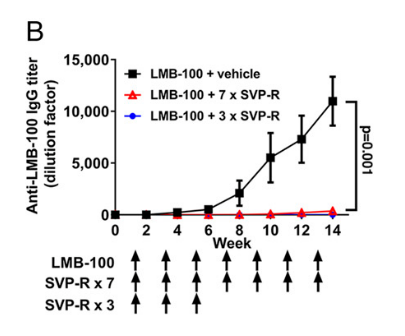 Mazor, et al. 2018
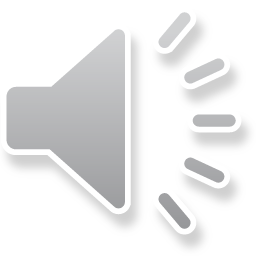 Terapia conjunta em coadministração
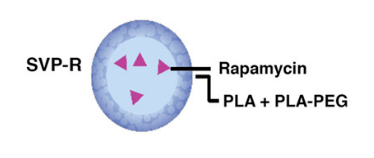 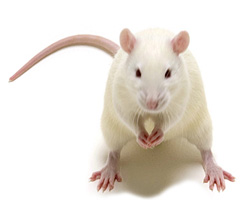 L-asparaginase II
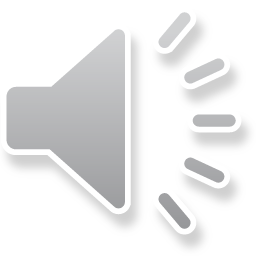 Análises a serem feitas
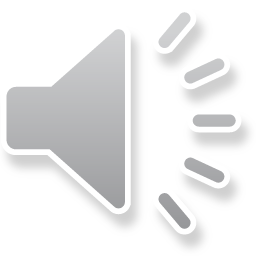 Análise das células residentes do linfonodo 
Dendríticas, macrófagos, Linfócitos T (regulador e helper) e B.
Identificação da via de regulação da resposta imune por análise de citocinas
Farmacologia da L-asparaginase II
Análise do soro para quantidade de asparagina (farmacodinâmica)
Análise do soro para tempo de meia vida (farmacocinética)
Análise do soro para quantidade de anticorpos anti-asparaginase 
Análise das proteínas de metabolismo da L-asparaginase II
Endopeptidase e Catepsina B presentes nos macrófagos
Análise por expressão e quantidade de proteínas
Técnicas aplicadas
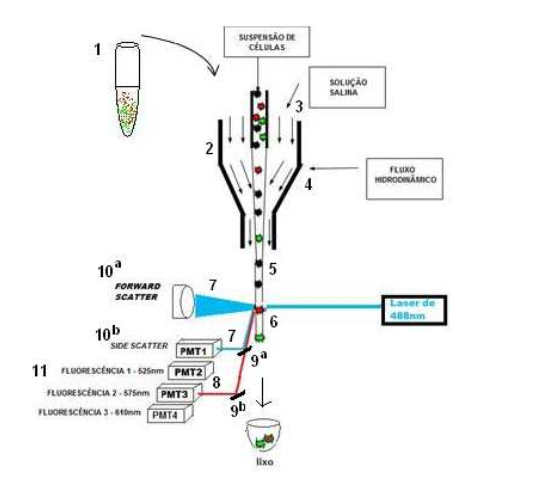 Citometria de fluxo
Identificação e contagem de células, além da determinação de fenômenos (i.e. apoptose, necrose, fase do ciclo celular, etc)
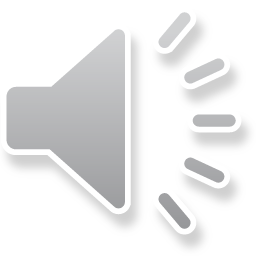 Técnicas aplicadas
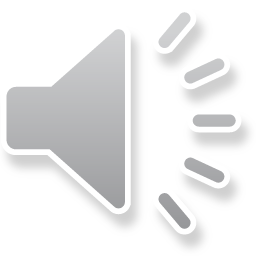 Enzyme-linked immunosorbent assay (ELISA)
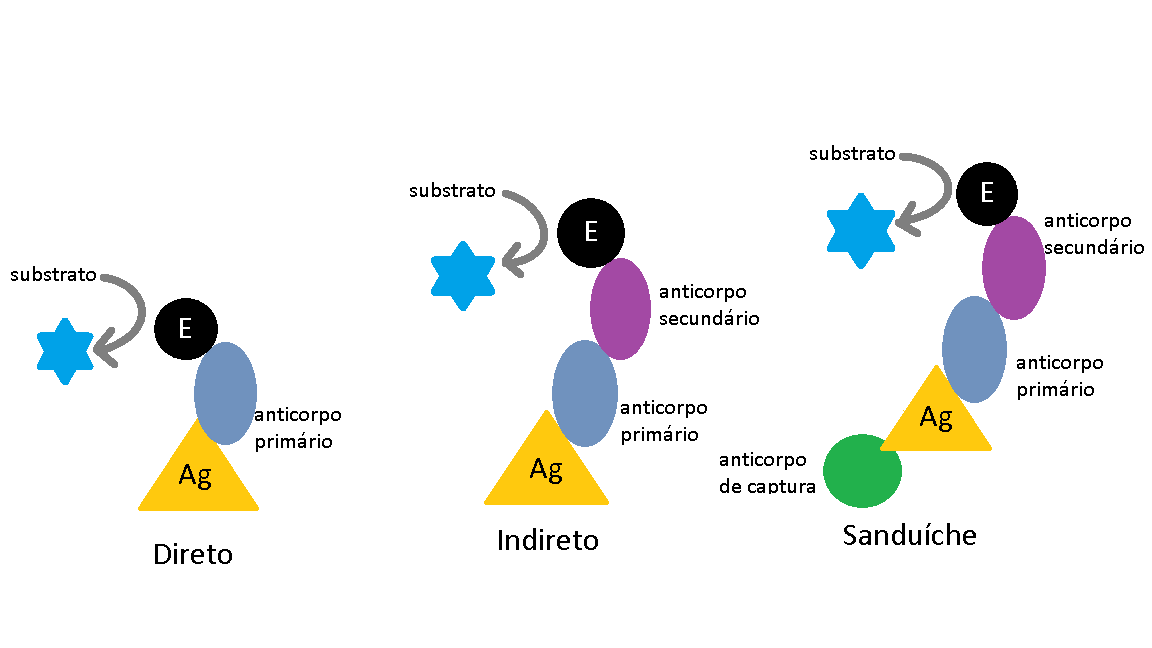 RT-PCR
Análise e quantificação da expressão de genes (mRNA)
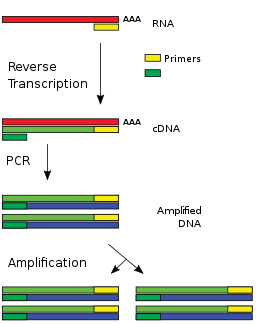 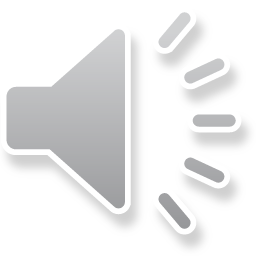 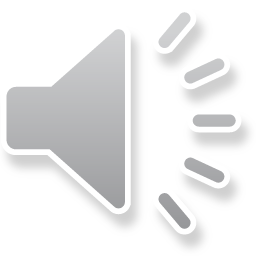 LC-MS/MS
Análise proteômica diferencial dos macrófagos
Posterior quantificação e comparação com a expressão gênica
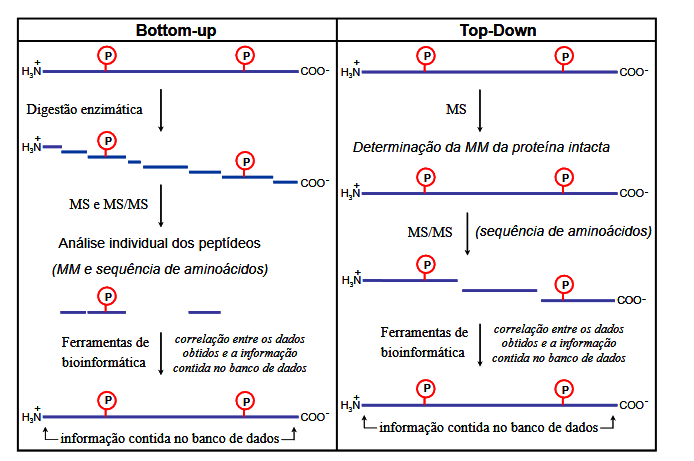 Cantu, 2007
Expectativas
Imunotolerância dos camundongos com a coadministração do SVP-R com a L-asparaginase II
Redução da expressão das proteínas de metabolismo da L-asparaginase II
Aumento de meia-vida da L-asparaginase II e redução dos efeitos adversos relacionados à problemas imunogênicos
Identificação das vias da imunotolerância
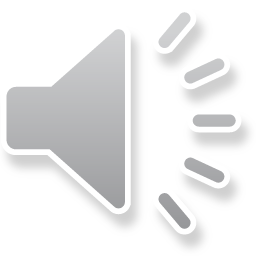 Obrigado!
Referências
BACHER, P.; SCHEFFOLD, A. New technologies for monitoring human antigen-specific T cells and regulatory T cells by flow-cytometry. Current Opinion in Pharmacology, v. 23, p. 17–24, 2015. 
CANTÚ, M. C.; Análise proteômica diferencial aplicada para o estudo da morte súbita dos citros. 2007. 259f. Tese de Doutorado – Instituto de Química de São Carlos, Universidade de São Paulo, São Paulo.
HAMERSCHLAK, N. Leucemia: fatores prognósticos e genética. Jornal de Pediatria, v. 84, n. 4, p. S52–S57, ago. 2008.
MAZOR, R. et al. Tolerogenic nanoparticles restore the antitumor activity of recombinant immunotoxins by mitigating immunogenicity. Proceedings of the National Academy of Sciences, v. 115, n. 4, p. E733–E742, 2018. 
NARTA, U. K.; KANWAR, S. S.; AZMI, W. Pharmacological and clinical evaluation of l-asparaginase in the treatment of leukemia. Critical Reviews in Oncology/Hematology, v. 61, n. 3, p. 208–221, 2007.